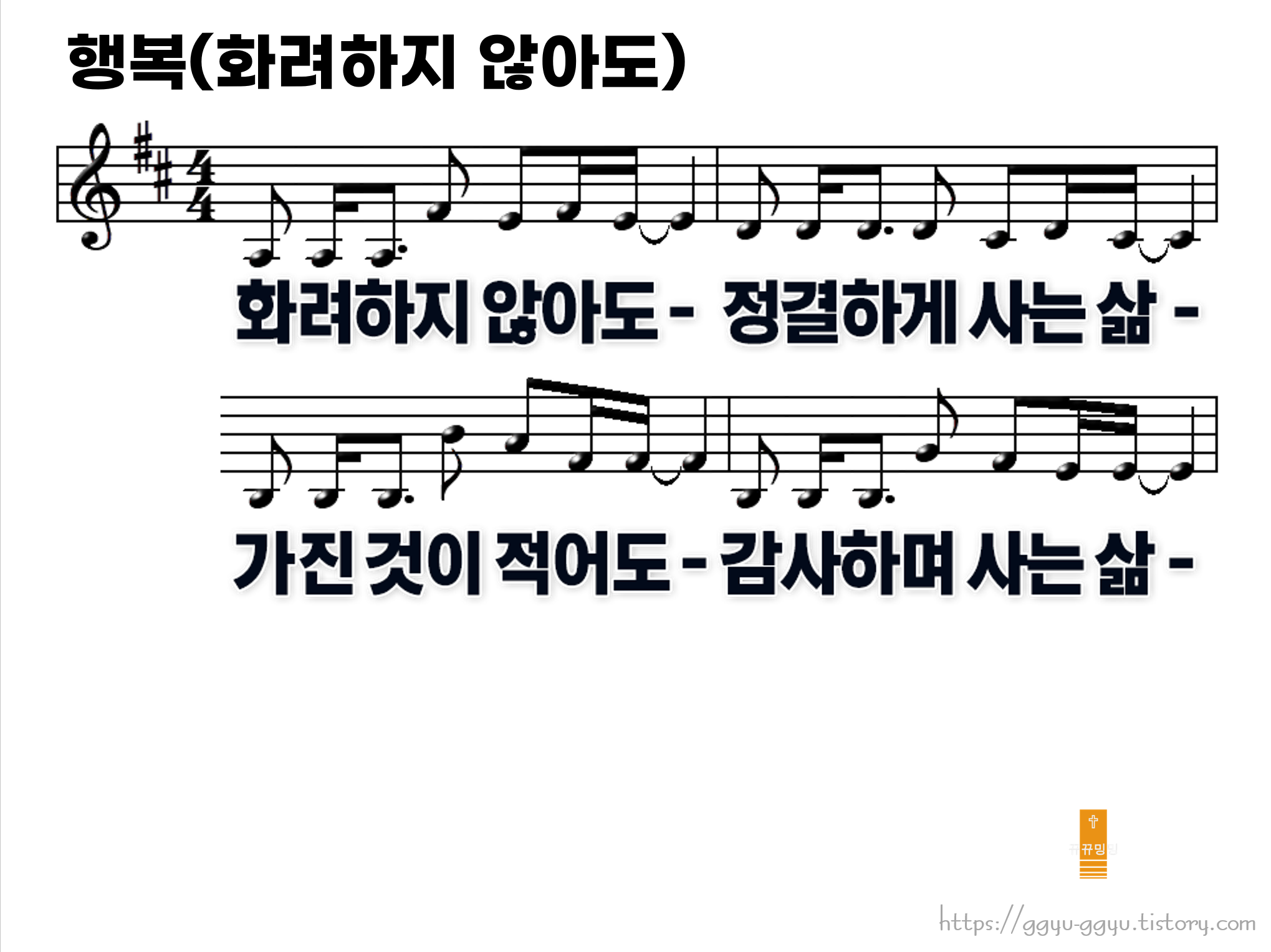 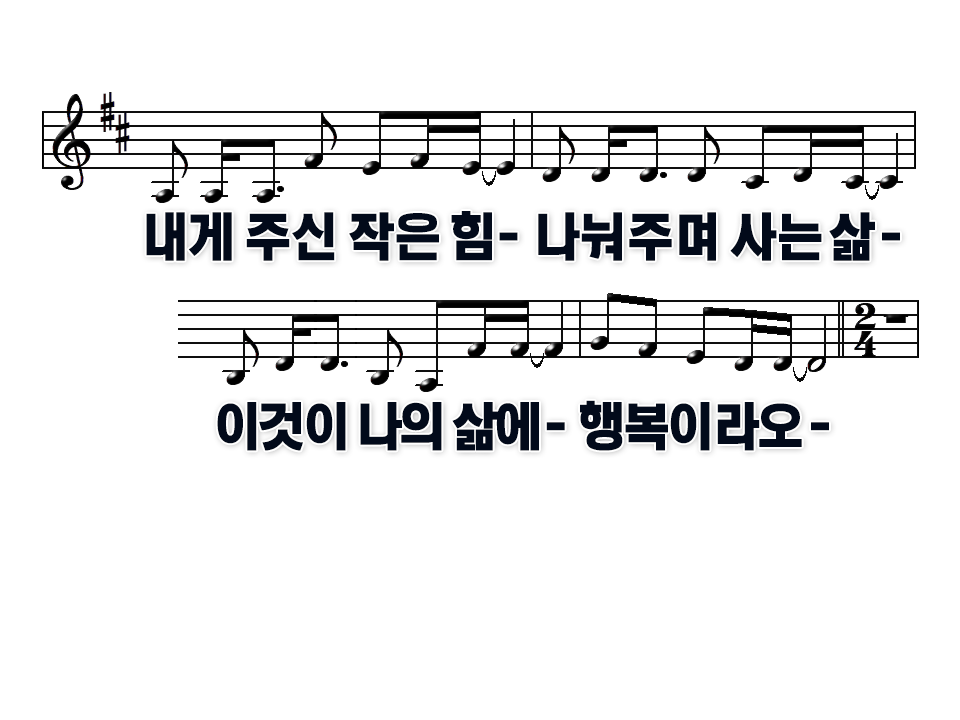 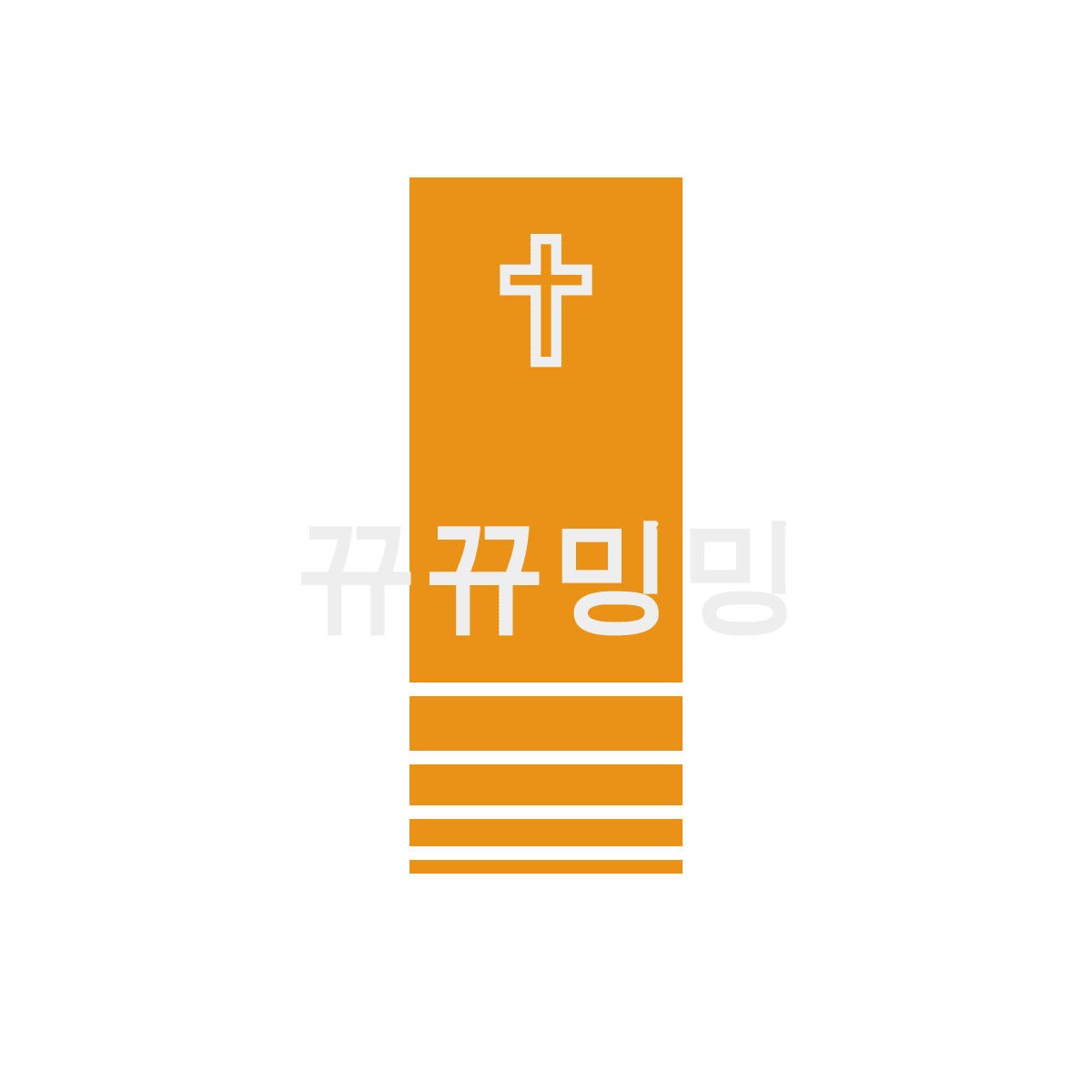 https://ggyu-ggyu.tistory.com
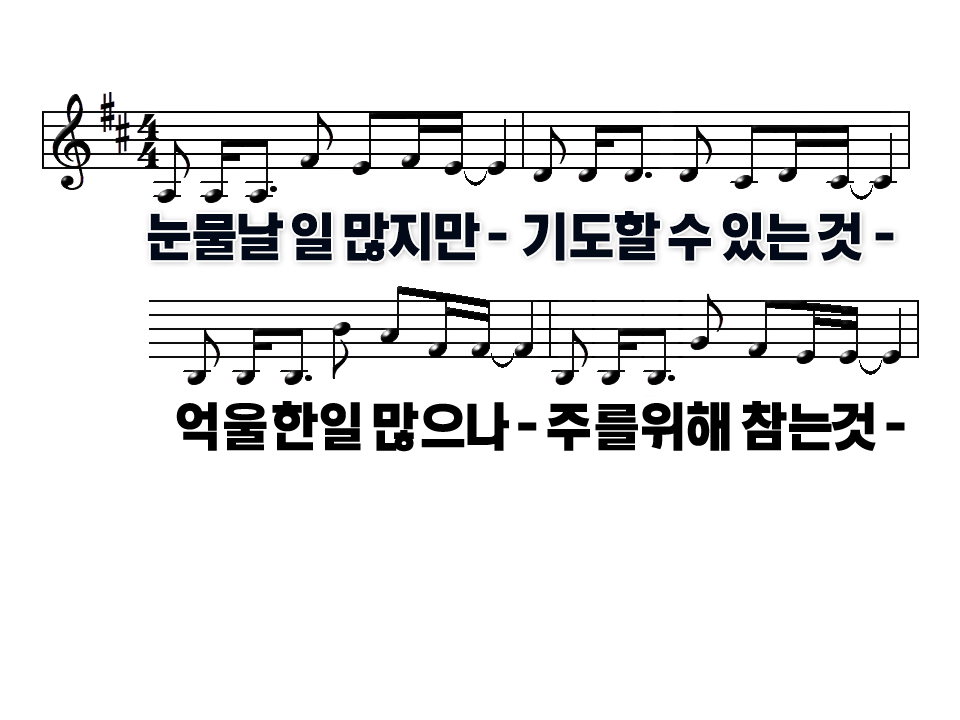 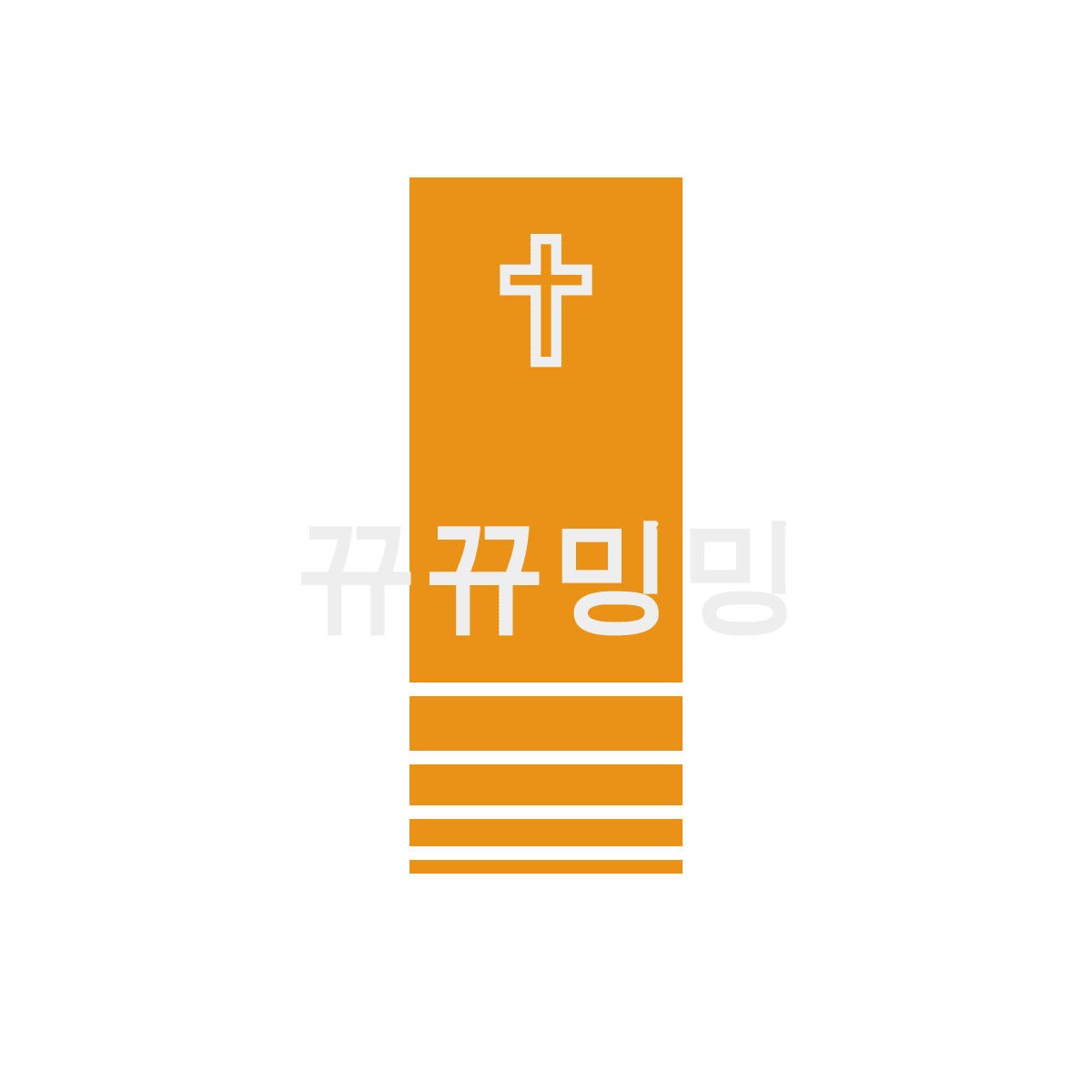 https://ggyu-ggyu.tistory.com
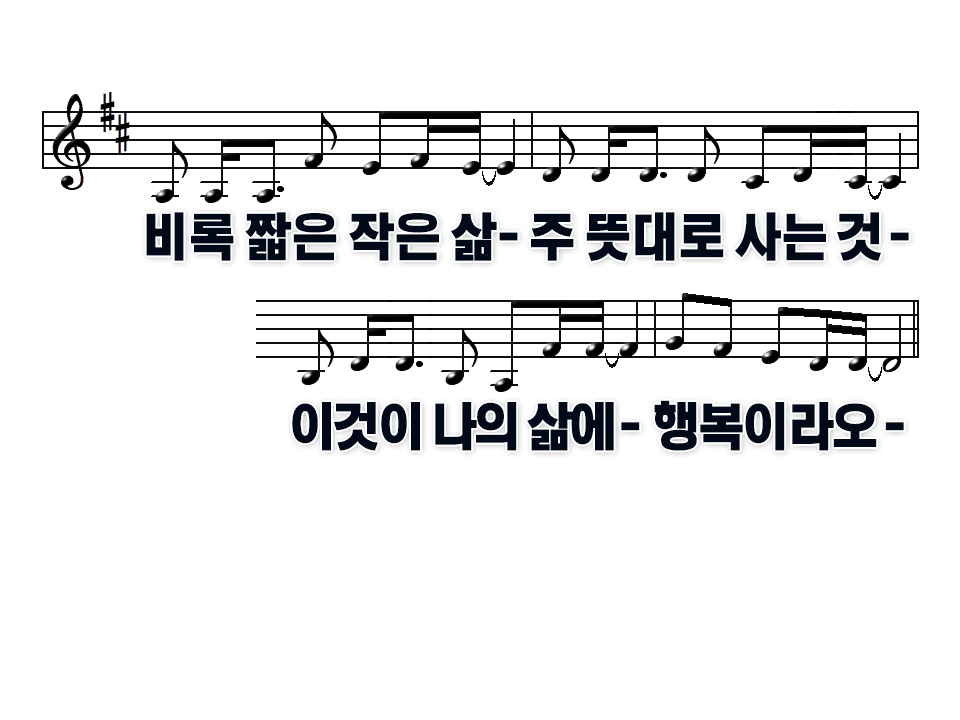 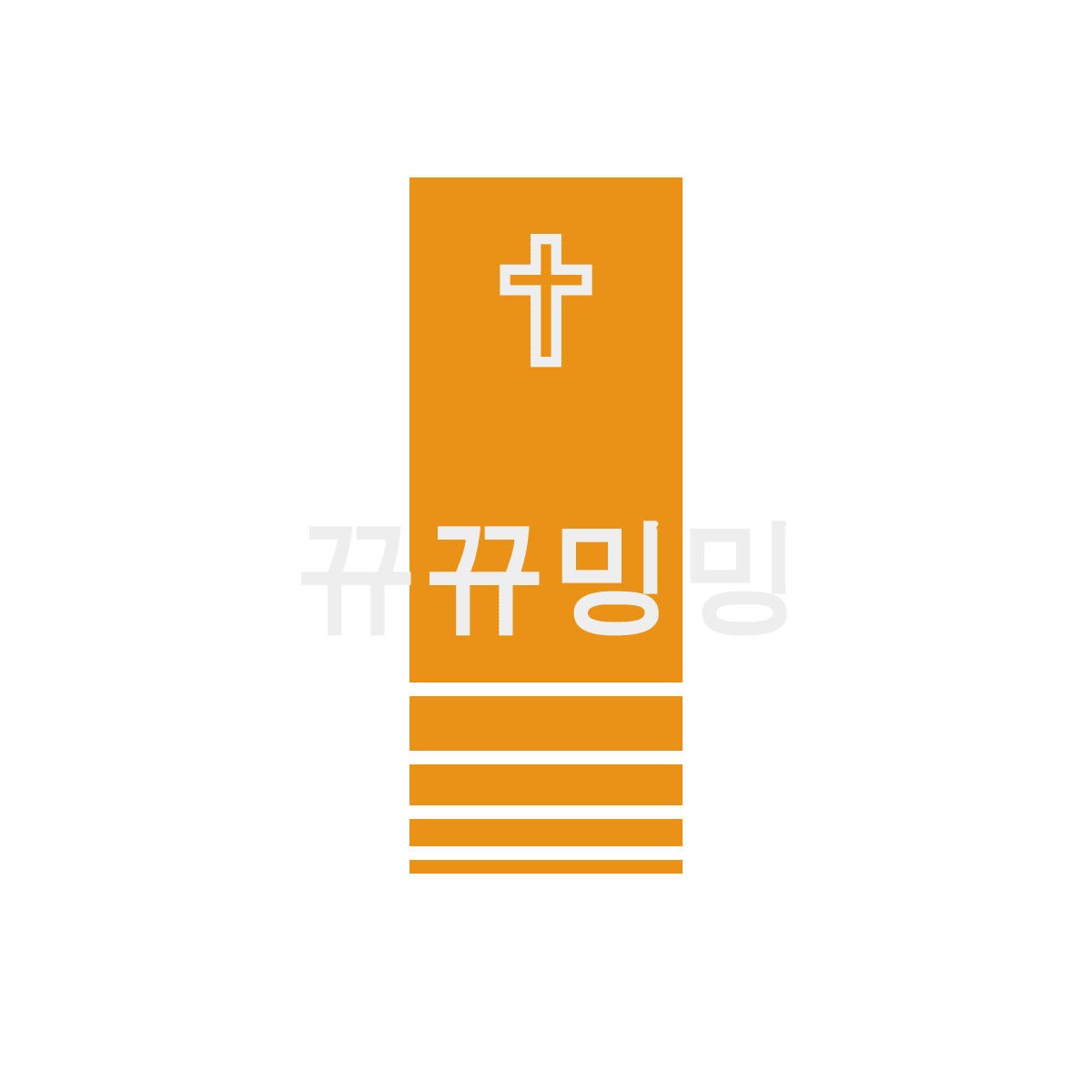 https://ggyu-ggyu.tistory.com
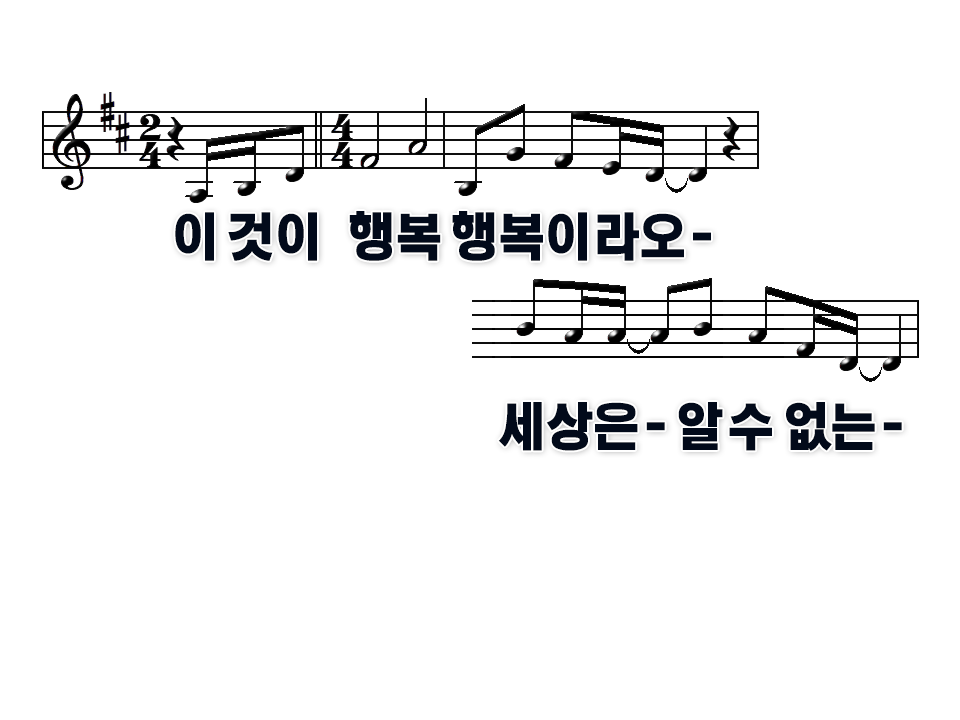 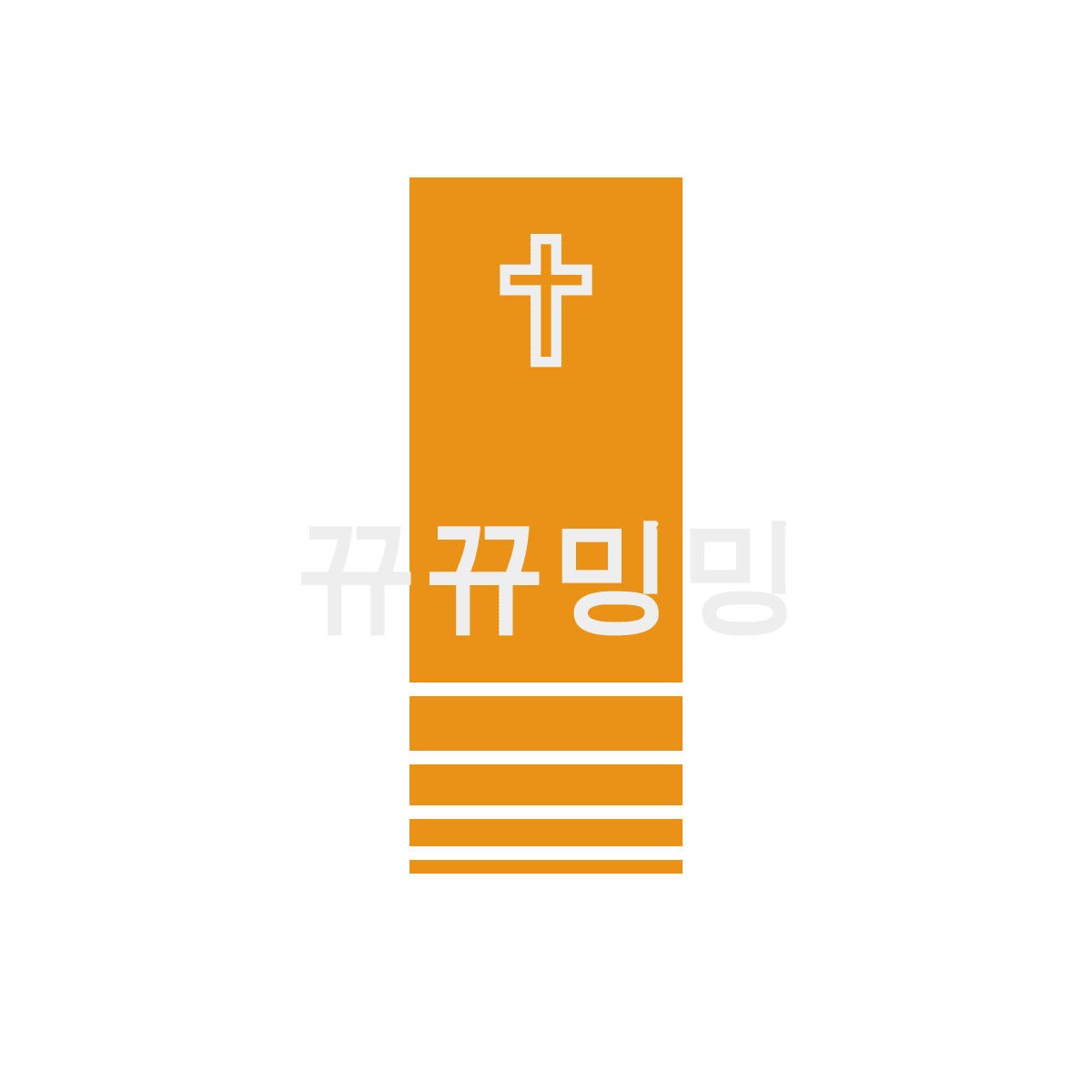 https://ggyu-ggyu.tistory.com
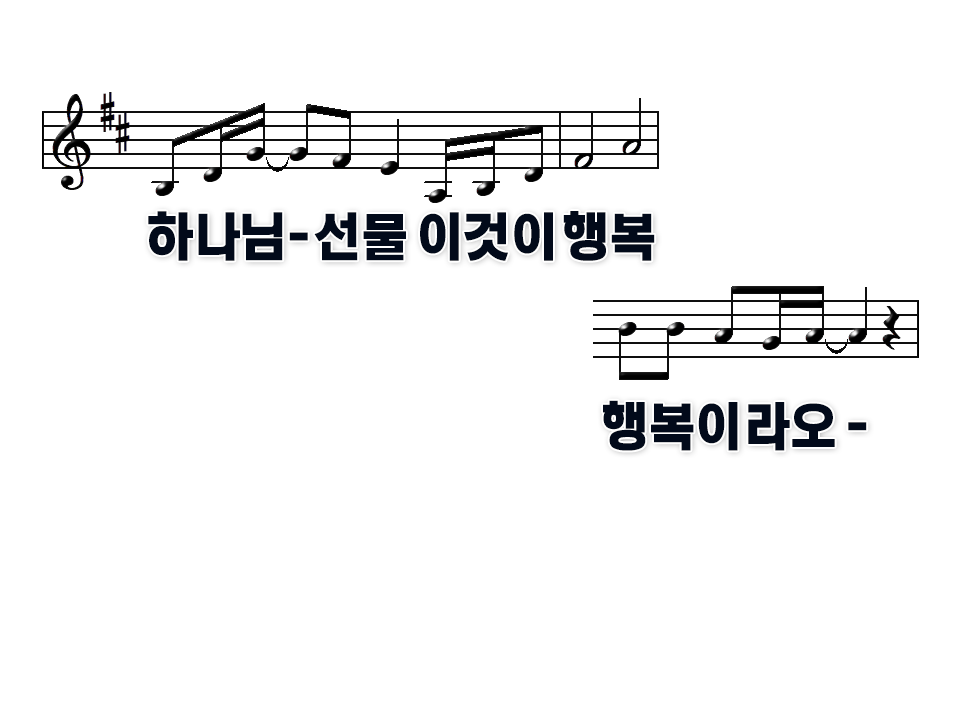 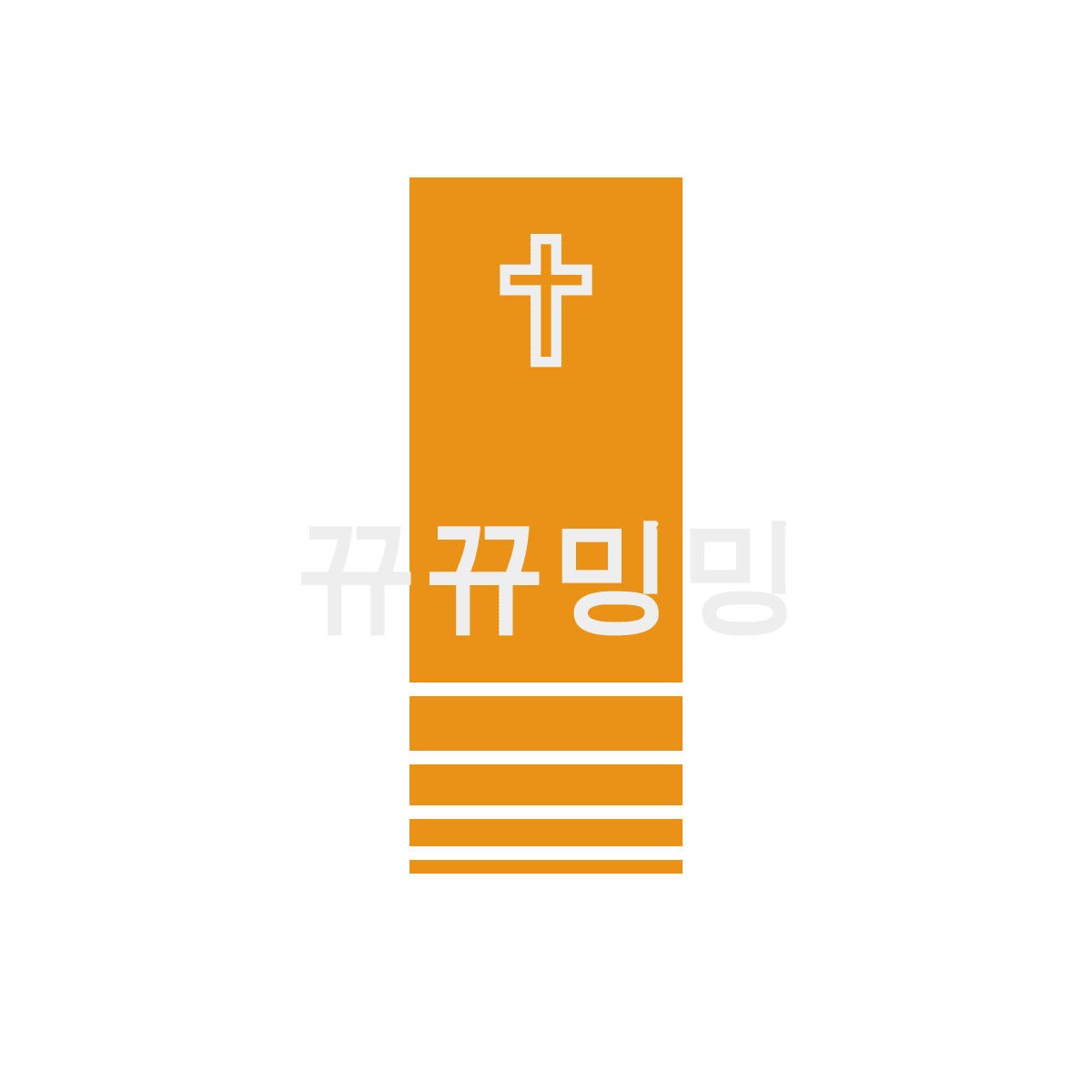 https://ggyu-ggyu.tistory.com
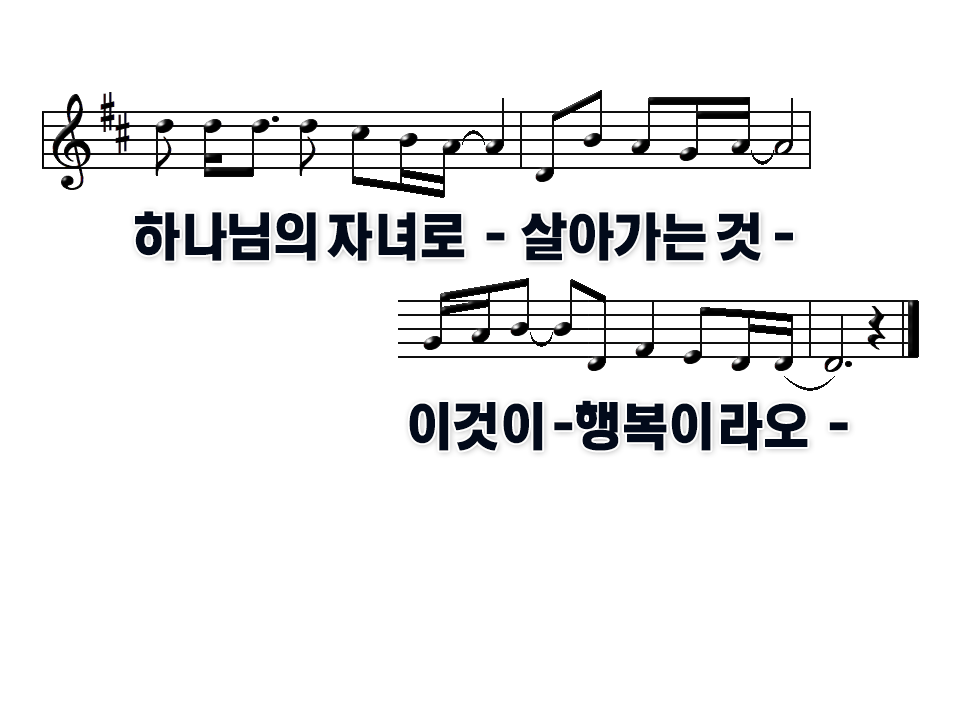 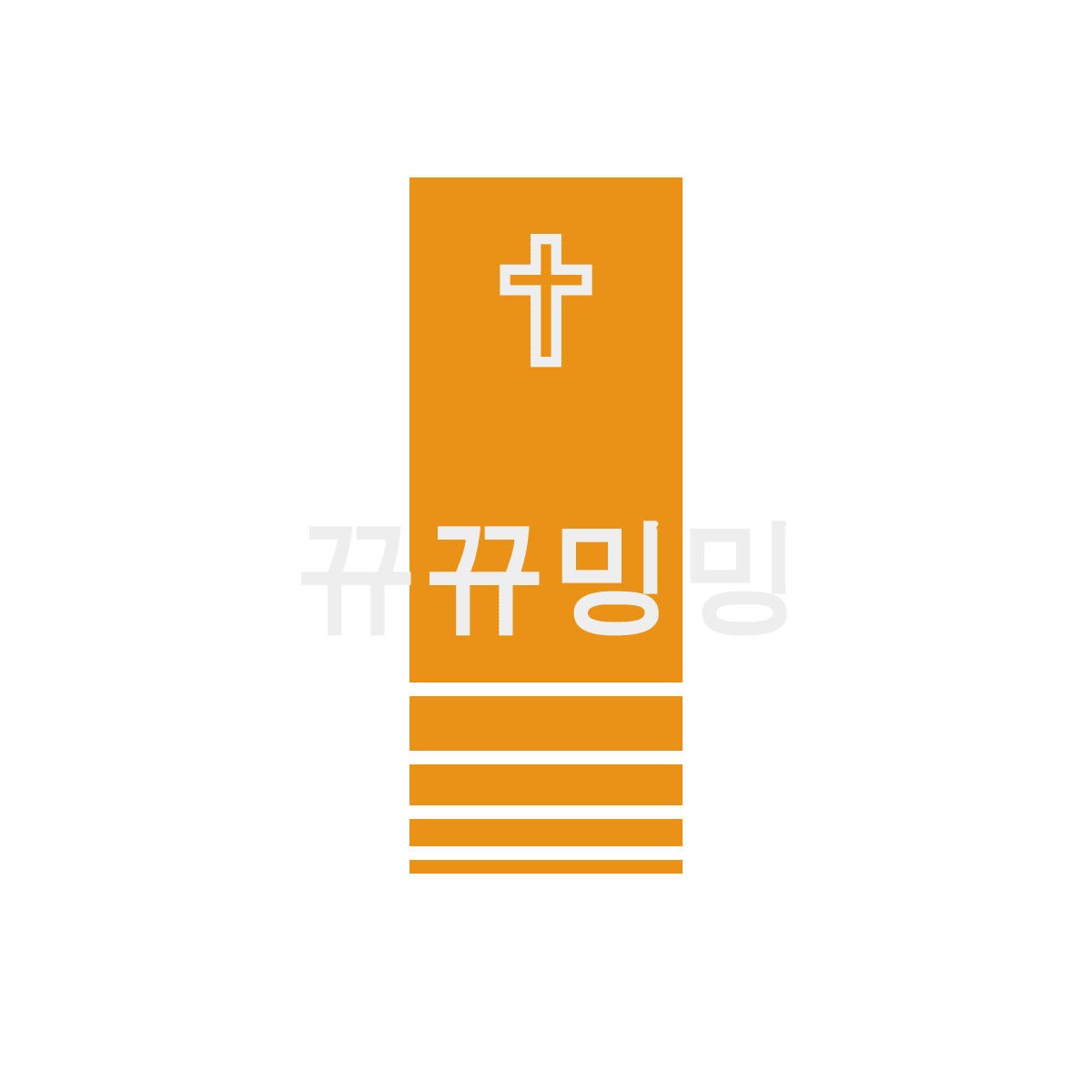 https://ggyu-ggyu.tistory.com